Художественное вырезание из бумаги.
Автор: Черноусова Елена Алексеевна
учитель  ИЗО и технологии МБОУ СОШ № 6
Художественное вырезание из бумаги  - традиционный для многих 
         народов вид искусства. Его появление связано с изобретением бумаги в Китае во II в. н.э. В те далекие времена бумага стоила немалых денег, поэтому искусство художественной вырезки было доступно немногим. Им занимались в императорских дворцах и домах придворной знати. Позднее, в XIII–XVII вв., вырезание из бумаги получило широкое распространение и среди простолюдинов.
 Самые ранние из известных нам случаев проникновения китайских бумажных вырезок в страны Азии и Европы датируются VII в. Первоначально они попали в Японию, аз а тем по Шелковому пути распространились по всему евразийскому материку.
  Искусные вырезки из бумаги покорили многие страны: Италию, Испанию, Францию, Англию, Германию, Россию и другие. Они прижились настолько, что их считают своим исконным ремеслом многие народы. Ныне многие из старинных образцов хранятся в различных музеях мира. По прошествии времени эти радующие глаз произведения народной фантазии кажутся еще более привлекательными и эстетически ценными.
  Именовали бумажный ажур в разных странах по-разному
Разновидности одного направления:
Цзяньчжи  - искусство вырезания из бумаги в Китае
Рейзеле – бумажное кружево еврейских общин разных стран
Киригами – японское направление вырезания из бумаги
Силуэтное вырезание – имеет корни в первобытно общинном строе
Транспарантное вырезание
Современные авторские и дизайнерские направления
«Цзяньчжи» в Китае
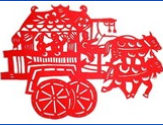 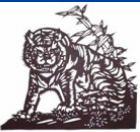 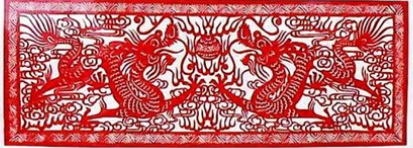 Вырезание силуэтов
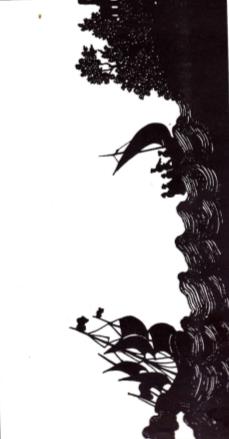 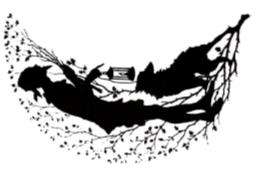 Транспорантное вырезание
Такой способ вырезания получил название транспарантного от английского слова transparent – прозрачный, просвечивающий.
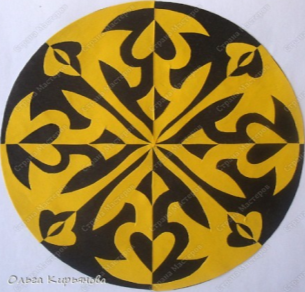 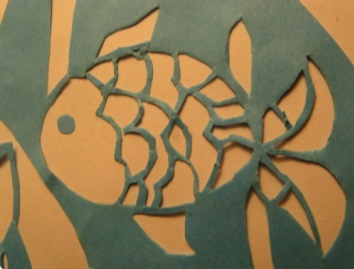 Способом транспарантного вырезания можно создавать различные орнаменты. Посмотрите, как можно получить такую цветочную розетку, вписанную в круг. Наклеивая  элементы узора по кругу, ориентируясь на начерченные линии диаметров круга.
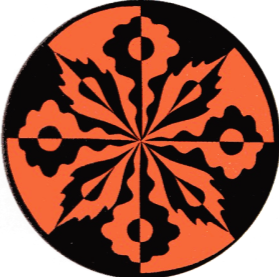 «Киригами» в Японии.
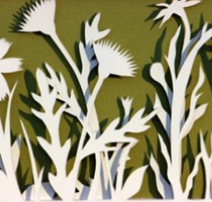 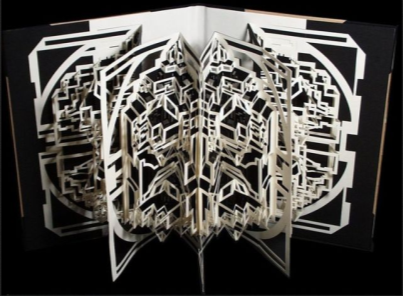 «Рейзеле» в Израиле
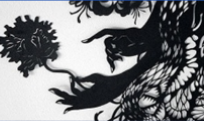 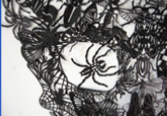 «Выцинанки» в Польше
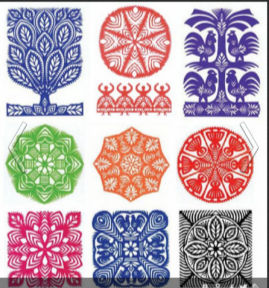 «Вытитинанки» в Белоруссии
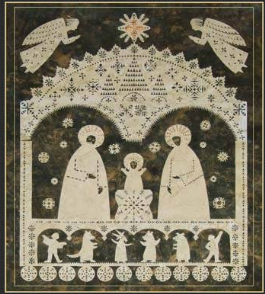 Реалии сегодняшнего дня
В наши дни  -это довольно обширная область дизайна, развивающаяся день ото дня. Этот вид творчества вдохновляет и является отдушиной для многих дизайнеров
Удивительные скульптуры из бумаги.
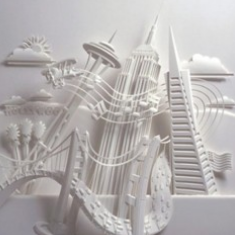 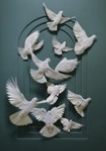 3D скульптуры из бумаги
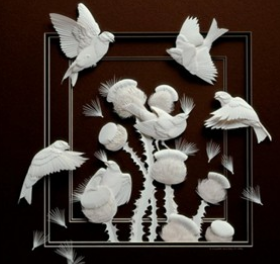 Черно-белое творчествоBeth White.
Инструменты и материалы.
Бумага: картон, плотная, тонкая, белая, цветная
Ножницы разных размеров с острыми концами, прямые и загнутые кверху
Канцелярский нож
Клей ПВА
Калька, копировальная бумага
Подставка для вырезания
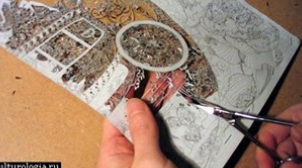 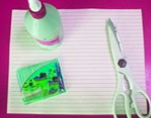 Большое спасибо за внимание.